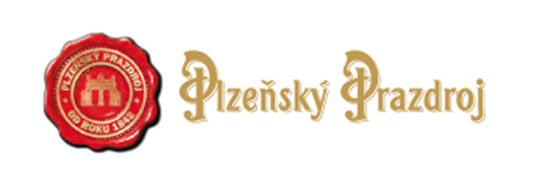 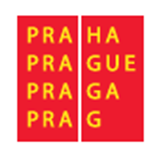 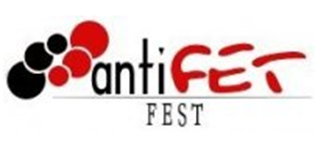 1
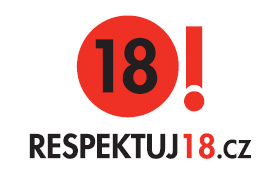 Proč RESPEKTUJ 18!
Mladistvých, kteří konzumují alkohol, v městské části Praha 14 přibývá
MČ se rozhodla jít cestou osvěty             projekt Plzeňského Prazdroje a dalších partnerských organizací
RESPEKTUJ 18! poprvé v Praze
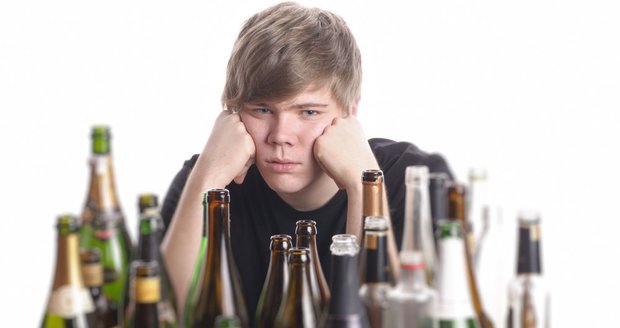 22. 2. 2017
Mgr. Irena Kolmanová, radní MČ P14
2
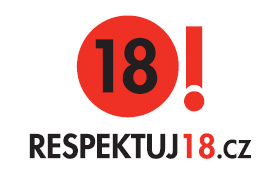 Na koho kampaň cílí?
Na rodiče, učitele ve školách a všechny dospělé, kteří se dostávají do kontaktu s dětmi a mladistvými a mohou ovlivnit jejich přístup k alkoholu
Na majitele a provozovatele restaurací, večerek a dalších prodejen, kde je možné zakoupit alkohol
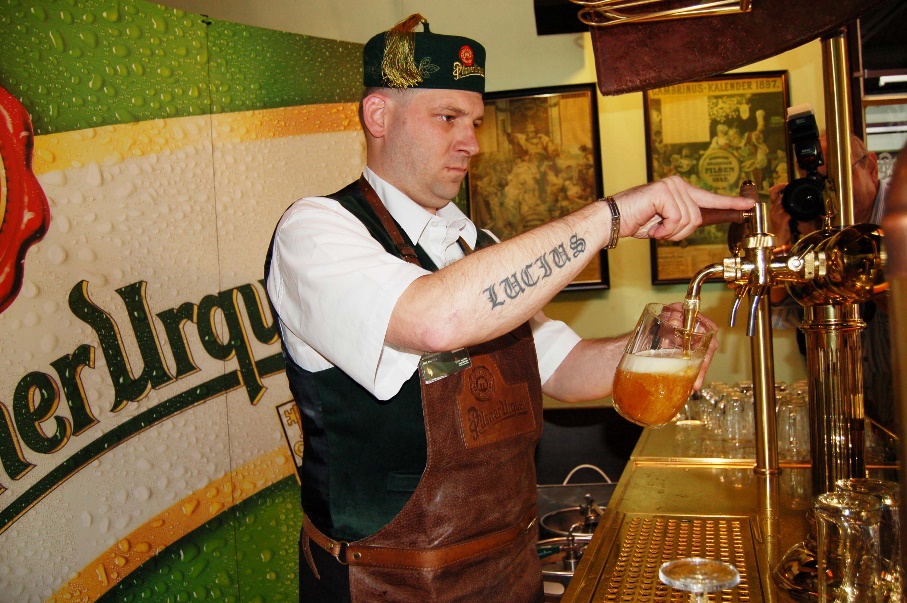 22. 2. 2017
Mgr. Irena Kolmanová, radní MČ P14
3
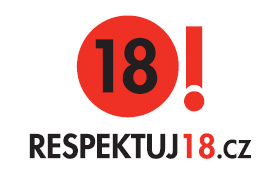 Představení RESPEKTUJ 18!
Podpora kampaně ze strany majitelů a provozovatelů podniků nabízejících alkohol
Spolupráce se základními školami Prahy 14 (tematické eseje)
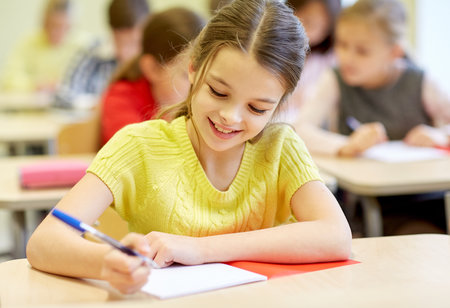 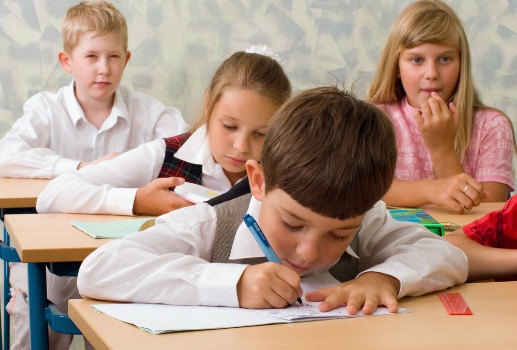 22. 2. 2017
Mgr. Irena Kolmanová, radní MČ P14
4
Představení RESPEKTUJ 18!
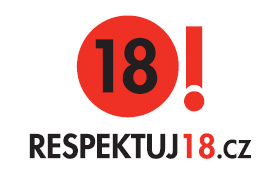 Zapojení do festivalu amatérských filmů s tématikou rizikového chování –AntiFETfest
Výstava u stanic metra Rajská zahrada a Černý Most a na náměstí Hloubětín (žákovské práce + vzkazy osobností)
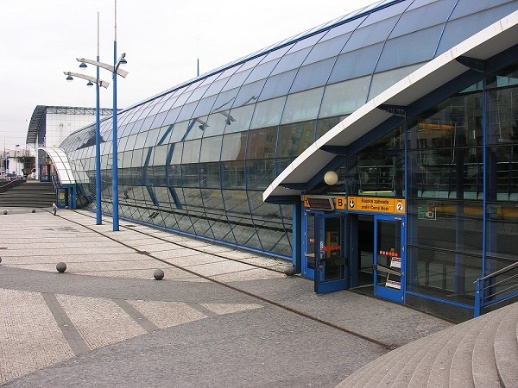 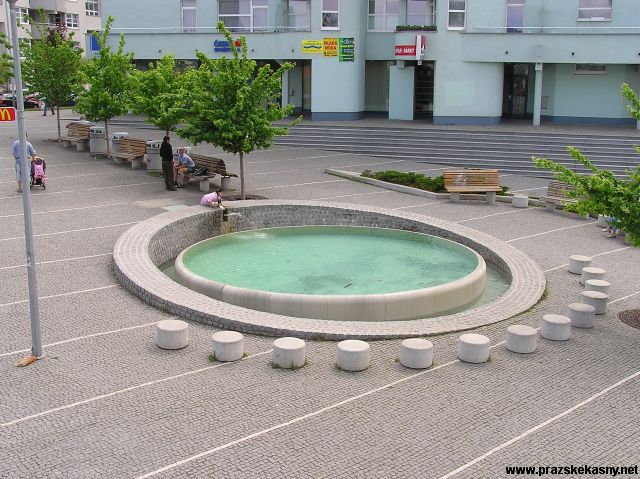 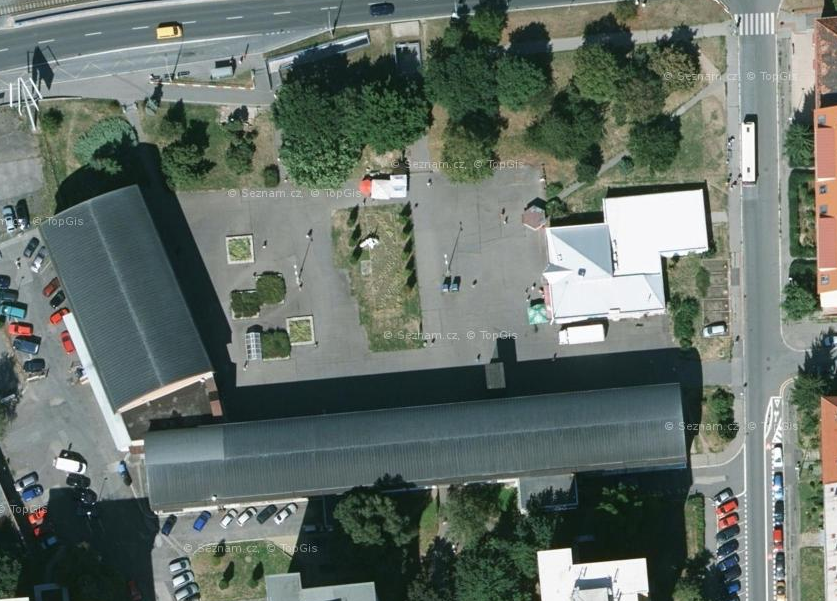 22. 2. 2017
Mgr. Irena Kolmanová, radní MČ P14
5
Tváře RESPEKTUJ 18!
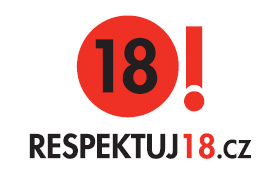 Michal Dvořák                 producent, skladatel




                               
                                       Martina Bonnerová                                          beachvolejbalistka
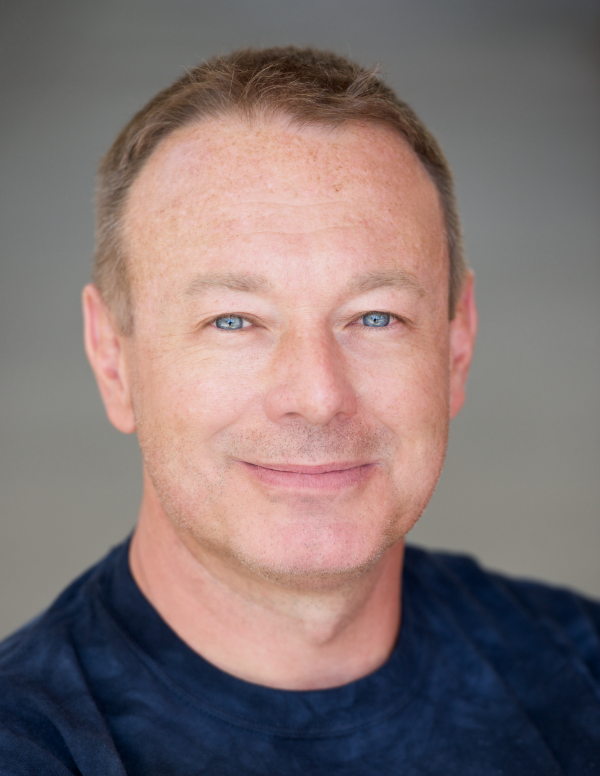 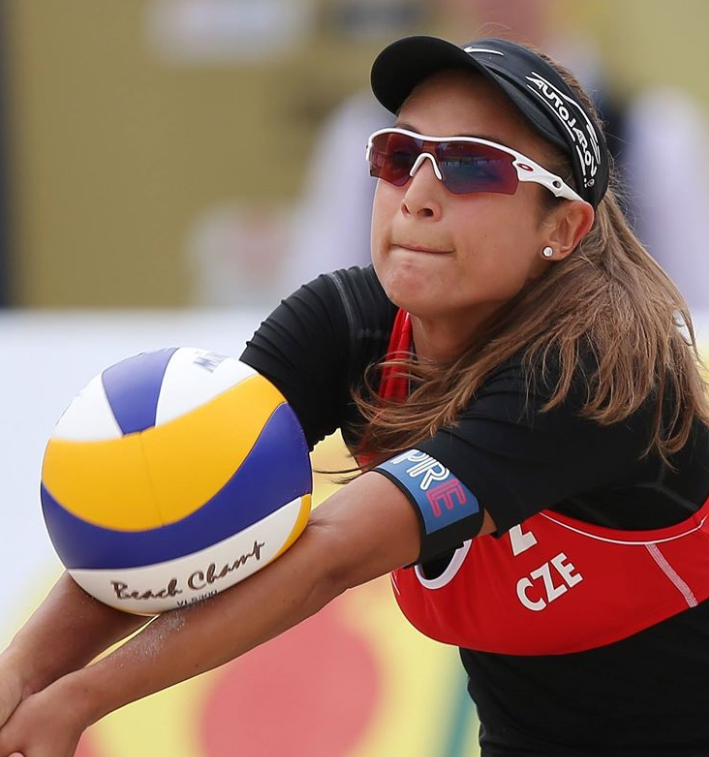 22. 2. 2017
Mgr. Irena Kolmanová, radní MČ Praha 14
6
Tváře RESPEKTUJ 18!
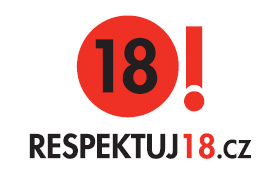 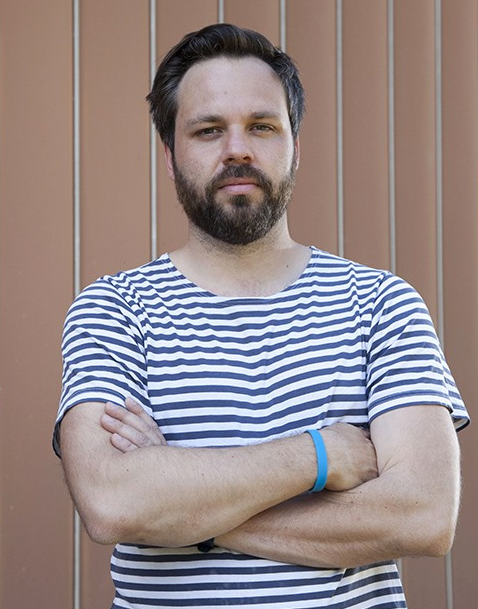 MgA. David Kašpar            ředitel Praha 14 kulturní





                                                        
                                                  David Mertl                                                     softbalista
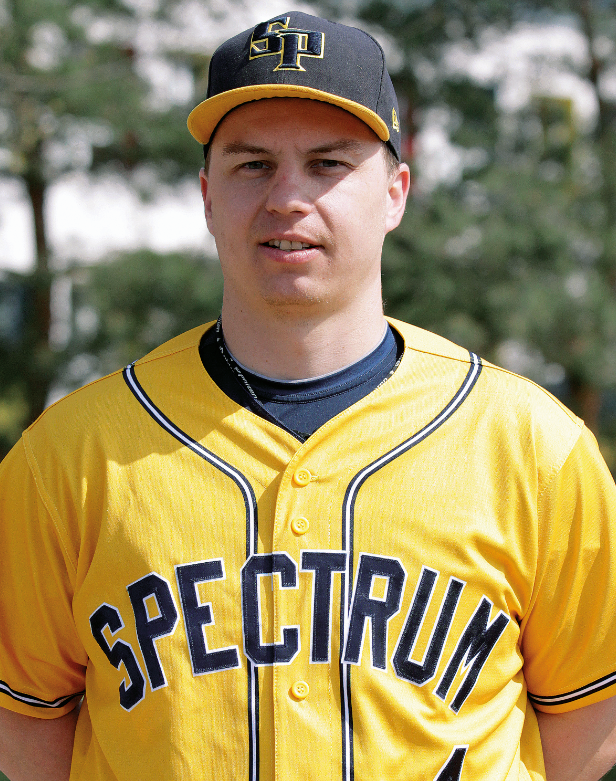 22. 2. 2017
Mgr. Irena Kolmanová, radní MČ Praha 14
7
Tváře RESPEKTUJ 18!
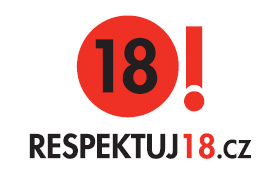 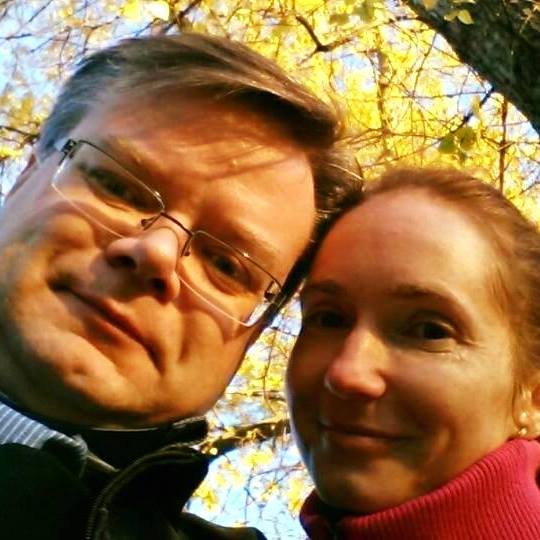 Marek a Jitka Hladkých                    spisovatelé





                                            
                                                   David Drahonínský                                                            lukostřelec
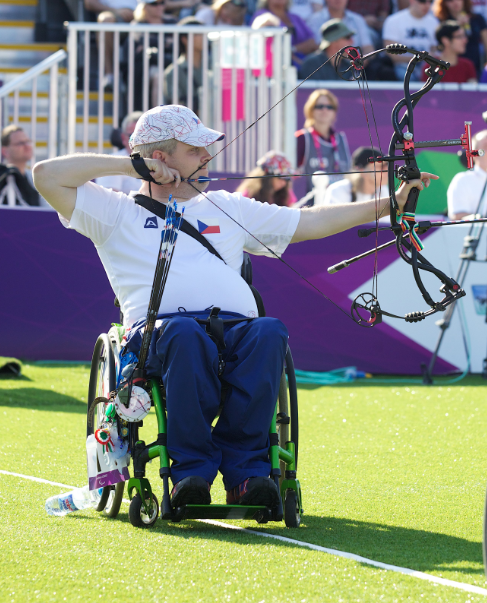 22. 2. 2017
Mgr. Irena Kolmanová, radní MČ Praha 14
8
Tváře RESPEKTUJ 18!
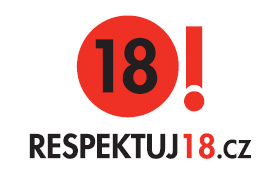 Mgr. Irena Kolmanová                                                 radní Prahy 14
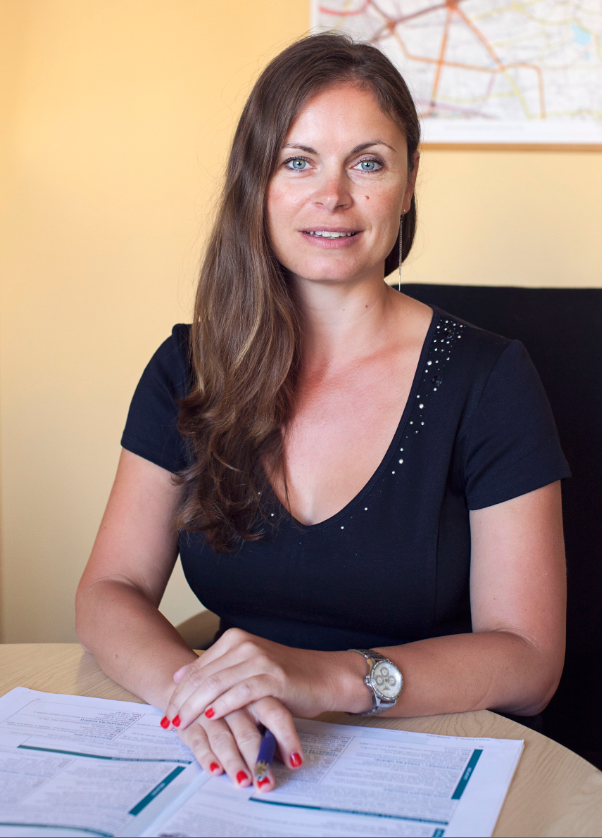 22. 2. 2017
Mgr. Irena Kolmanová, radní MČ P14
9
Kampaň na akcích MČ
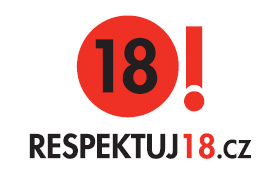 Pálení čarodějnic – 30. dubna 2017
VITALSPORT a Městečko volnočasových aktivit – druhý víkend v září 2017
Info o kampani, propagační předměty, interaktivní tlačítko pro příznivce RESPEKTUJ 18!
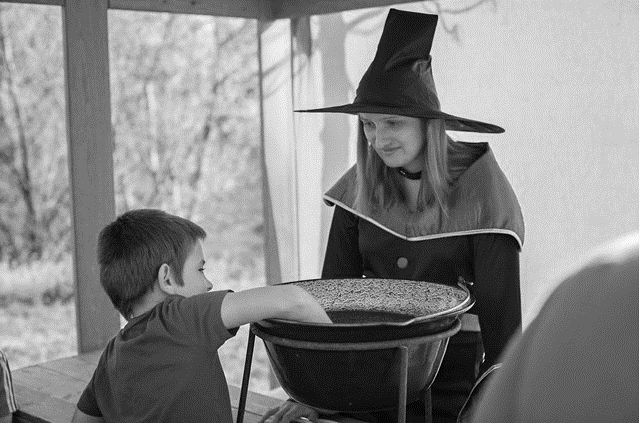 22. 2. 2017
Mgr. Irena Kolmanová, radní MČ P14
10
AntiFETfest 2017 aneb jde to i jinak!
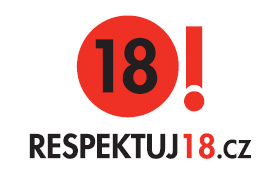 Soutěžní festival amatérských filmů žáků základních, středních škol a nízkoprahových klubů, který ve spolupráci s městskými částmi pořádá Magistrát hl. m. Prahy
Zaměřuje se na různé druhy rizikového chování (alkohol, drogy, šikana, záškoláctví…)
Obvodní kolo – protidrogová koordinátorka ÚMČ Praha 14 přijímá přihlášky do 28. 2. 2017, soutěžní snímky do 31. 3. 2017
Vyhodnocení obvodního kola – 6. dubna 2017 na veřejném promítání v kulturně – komunitním centru Plechárna na Černém Mostě. Na místě zasedne odborná porota, která vybere vítězný snímek
Vítězné snímky z obou kategorií (1. kategorie – žáci ZŠ, 2. kategorie – žáci SŠ) poputují do celopražského finále (kino Lucerna)
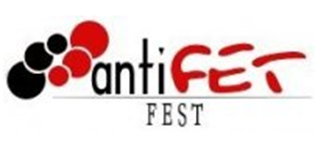 22. 2. 2017
Mgr. Dana Havlínová, vedoucí OSVZ
11
Další preventivní aktivity
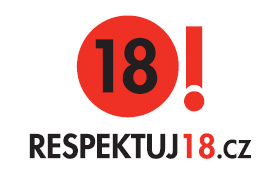 Programy primární prevence na základních školách – realizátor Prev-centrum, z.ú
Projekty prevence rizikového chování

Zaměřené na plnohodnotné trávení volného času dětí ohrožených sociálním vyloučením (víkendové pobyty, letní tábor a jednodenních akce) 

Prevence kyberšikany – zaměřeno na žáky ZŠ, letos nově přednášky určené seniorům a pracovníkům neziskových organizací
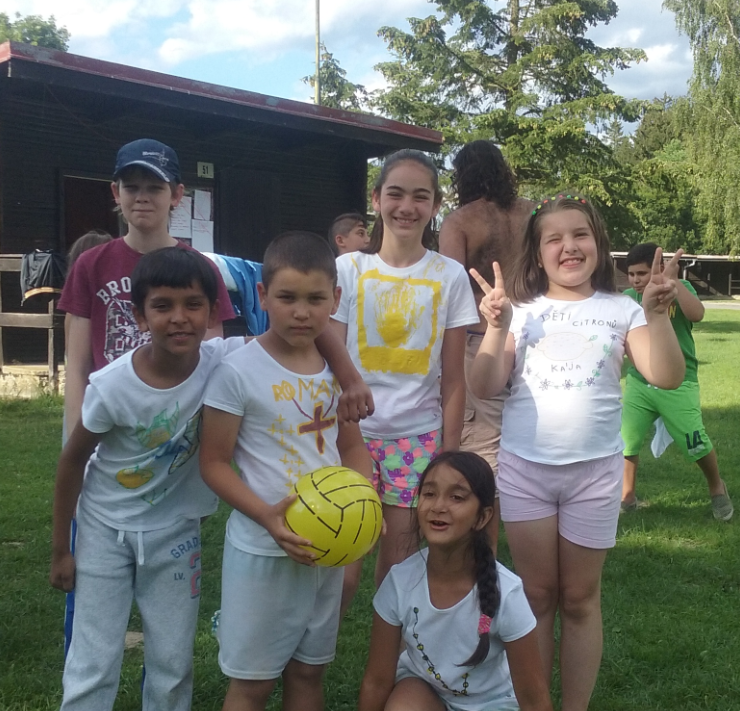 22. 2. 2016
Mgr. Dana Havlínová, vedoucí OSVZ
12
Alkohol u mladistvých
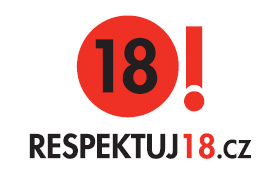 Osob mladších 18 let, u kterých MP Prahy 14 zjistila alkohol, přibývá
Rok 2015 – 66 nezletilých
Rok 2016 – 74 nezletilých
Další aktivity MP: přednášky na ZŠ(Oddělení prevence MP hl. m. Prahy), kontroly restauračních zařízení,kontroly v terénu.
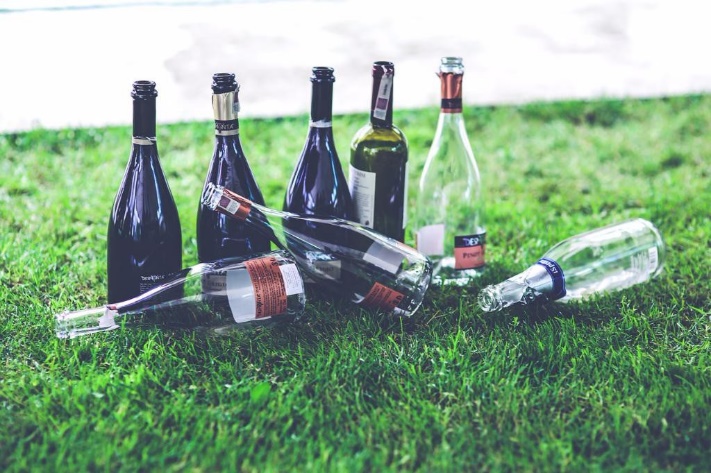 22. 2. 2017
Ing. Bc. Dana Hetzlová, ředitelka MP Praha 14
13
Kudy vedla cesta ke zrodu Respektuj 18!
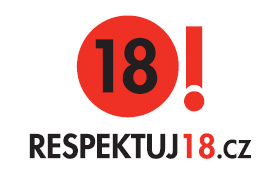 Naše pivo je mok lahodný, ale je určený pouze pro dospělé
Jsme odpovědný výrobce - alkohol a děti? My říkáme NE
Ačkoliv celorepublikově pití alkoholu u dětí mírně klesá, 68 % dětí do 13 let a mladších již má zkušenosti s alkoholem
Jsme jedním z nejtolerantnějších národů k pití alkoholu u dětí.I přesto, že to může mít trvalé zdravotní následky. Jen 1 z 10 dospělých je ochoten zasáhnout v případě, že je svědkem prodeje alkoholu nezletilým
Spojili jsme se proto s městem Plzeň a neziskovou organizací Centrum terapie a protidrogové prevence
Výsledkem spolupráce je Respektuj 18!
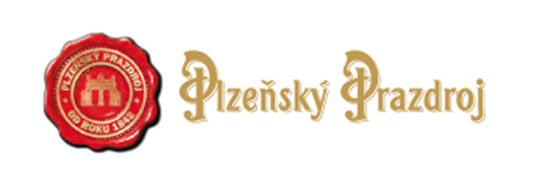 22. 2. 2017
Monika Matyáštíková, Plzeňský Prazdroj
14
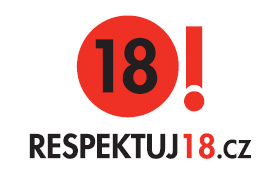 Kde je Respektuj 18! k vidění
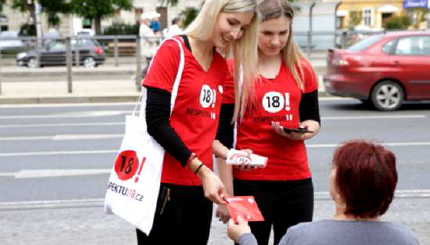 Náplň kampaně se každým rokem přizpůsobuje novým impulsům 
loni byla dominantou účast na Olympijských parcích a dalších veřejných akcích
letos chceme pokračovat v akcích pro veřejnost a soustředit se více na spolu-práci s prodejci alkoholu
Rozšiřujeme se do dalších měst a regionů
Spolupráce s městkou částí je pro nás nová a těšíme se na nové nápady
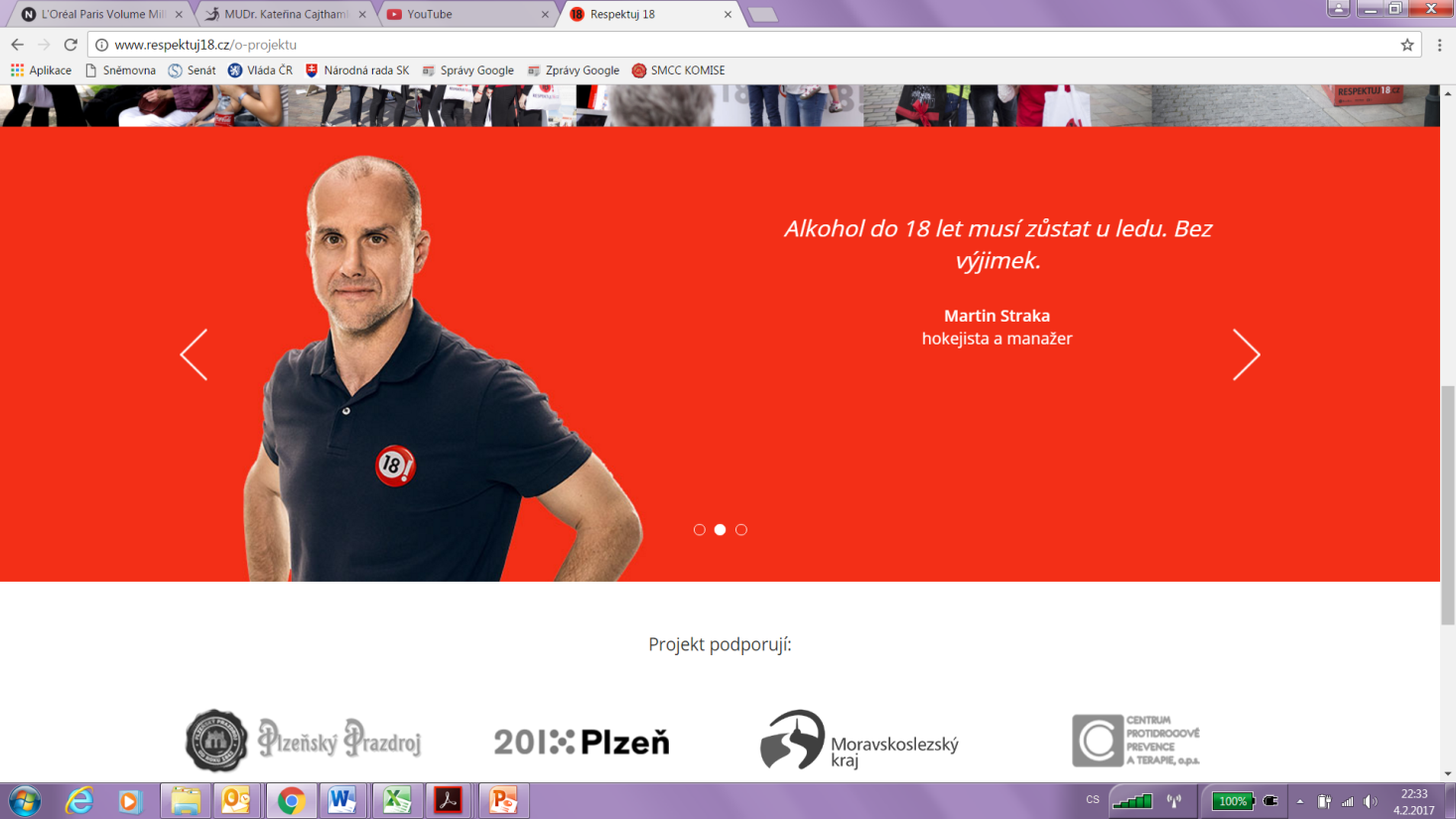 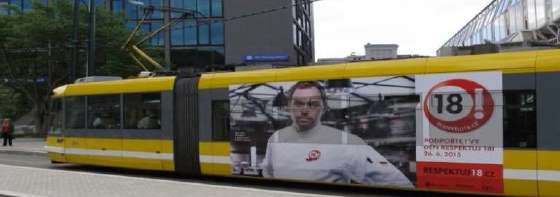 22. 2. 2017
Monika Matyáštíková, Plzeňský Prazdroj
15
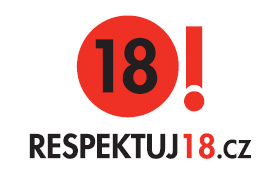 DĚKUJEME ZA POZORNOST
MČ PRAHA 14
22. 2. 2017
16